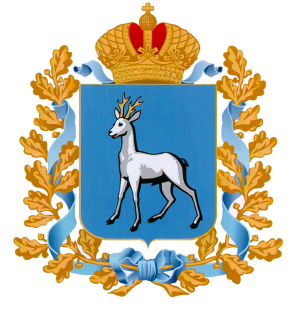 Всероссийский конкурс 
лучших практик и инициатив социально-экономического развития субъектов Российской Федерации в 2017 году
Правительство Самарской области
Министерство труда, занятости и миграционной политики Самарской области
Молодой. Успешный. Рабочий.
(практика реализации закона «О молодом специалисте в Самарской области»)
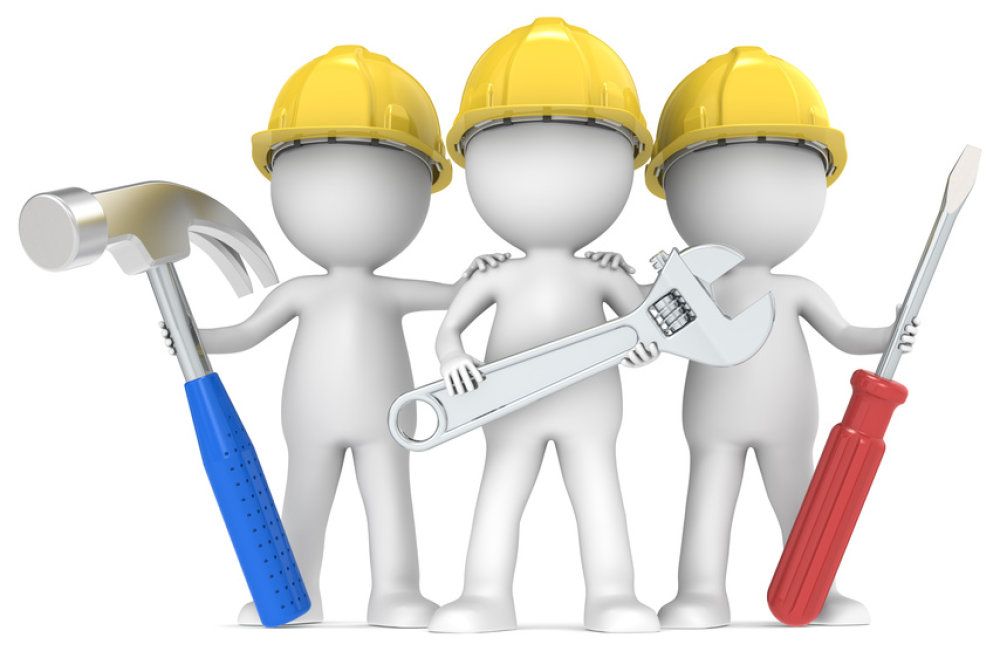 СОЦИАЛЬНО-ЭКОНОМИЧЕСКИЕ ПОКАЗАТЕЛИ СФЕРЫ РЫНКА ТРУДА САМАРСКОЙ ОБЛАСТИ 
ЗА ПЕРИОД, ПРЕДШЕСТВУЮЩИЙ НАЧАЛУ РЕАЛИЗАЦИИ ПРОЕКТА
ПРОБЛЕМЫ РЕГИОНАЛЬНОГО РЫНКА ТРУДА
СТРУКТУРА БЕЗРАБОТНЫХ ПО ВОЗРАСТУ, %
2013
Недостаток молодых квалифицированных рабочих кадров на предприятиях
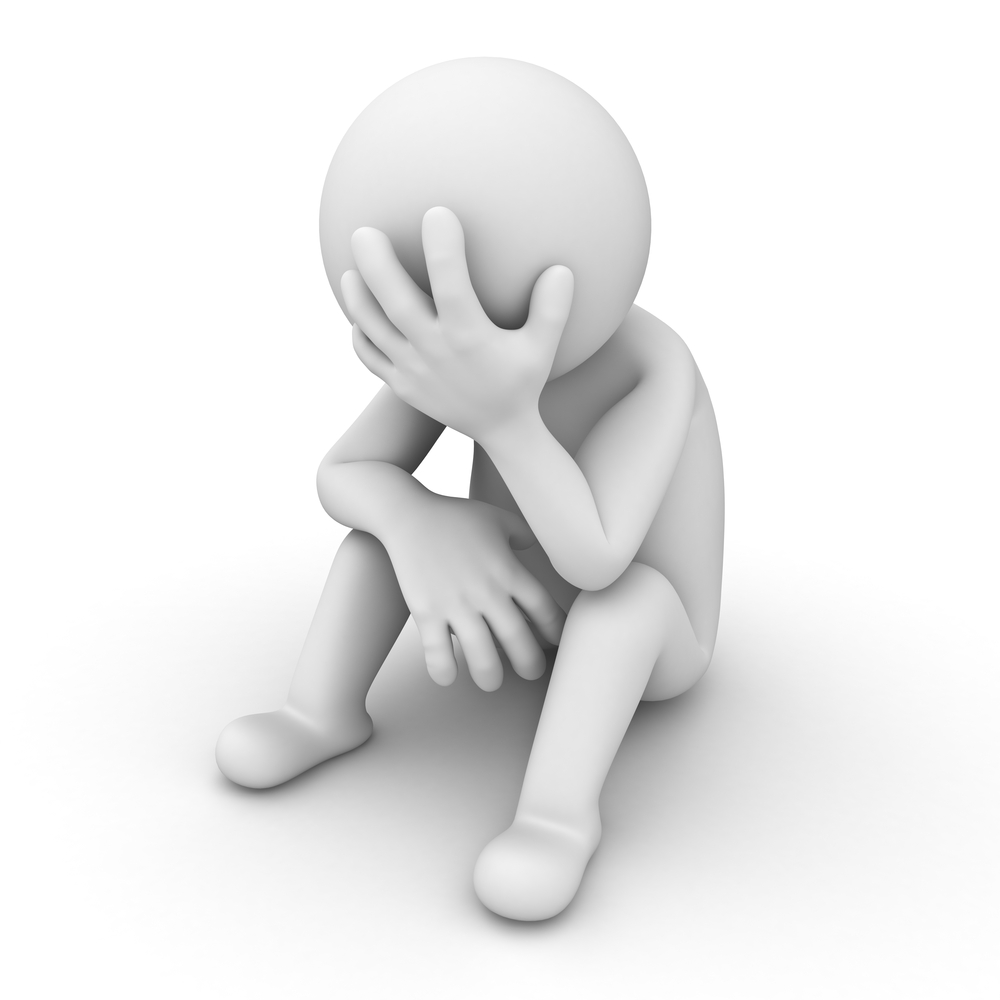 «Непрестижность» рабочих профессий среди молодежи
2014
Профессионально-квалификационное несоответствие спроса и предложения рабочей силы
Недостаточность собственных средств большинства предприятий региона на организацию комплексной социальной поддержки молодых специалистов
В возрастной структуре рабочих кадров промышленных предприятий преобладает старшая возрастная группа
2015
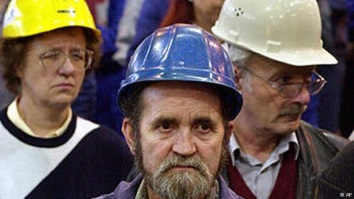 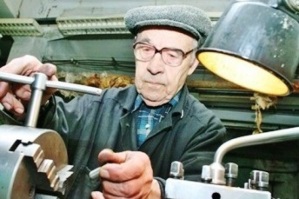 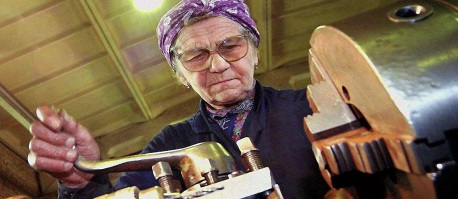 2
2
ЗАКОН О МОЛОДОМ СПЕЦИАЛИСТЕ В САМАРСКОЙ ОБЛАСТИ
ЭТАПЫ РЕАЛИЗАЦИИ ПРОЕКТА ПО ГОДАМ
АЛГОРИТМ ПОЛУЧЕНИЯ МЕР ПОДДЕРЖКИ
1. Соответствие соискателя установленным критериям понятия «молодой специалист»:
2. Обращение соискателя в Центр занятости населения
2016
Гражданство РФ 
Возраст до 30 лет включительно 
Проживание в Самарской области
Завершение обучения по программам среднего или высшего профобразования
Трудоустройство по полученной профессии, входящей в перечень востребованных профессий
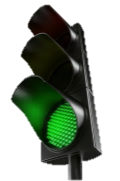 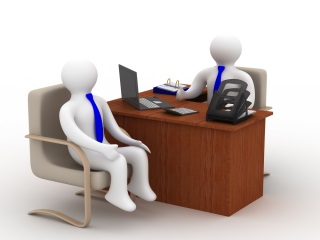 Начало реализации закона
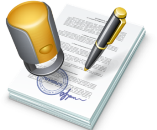 2015
Принятие закона и подзаконных актов
4. Определение  молодым специалистом вида социальной поддержки
3. Включение соискателя в реестр молодых специалистов Самарской области
5. Получение молодым специалистом мер социальной поддержки
2013
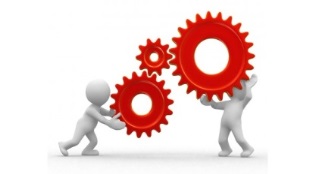 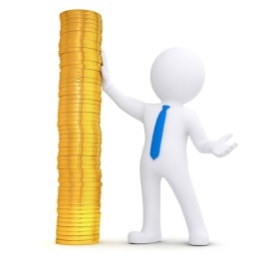 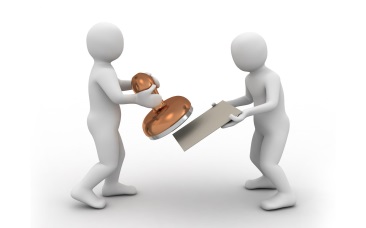 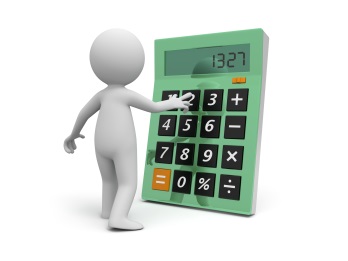 Разработка проекта закона
3
ВИДЫ ГОСУДАРСТВЕННОЙ ПОДДЕРЖКИ
Компенсация затрат по временному найму жилого помещения
Ежегодная денежная выплата за каждый отработанный год 
(на протяжении трех лет)
Компенсация затрат на 
научно-исследовательскую и инновационную деятельность
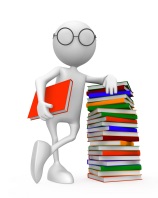 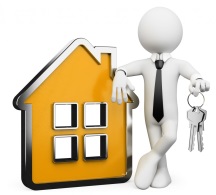 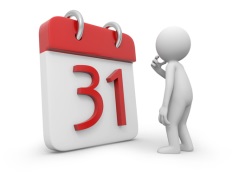 Максимальный размер государственной поддержки для молодых специалистов 
в 2017 году
Меры поддержки работодателей
Работодателям предоставляются субсидии в целях возмещения понесенных ими затрат на:
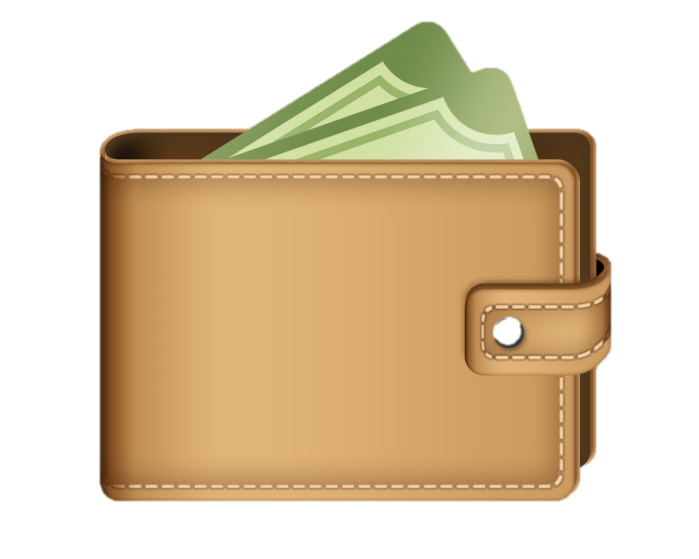 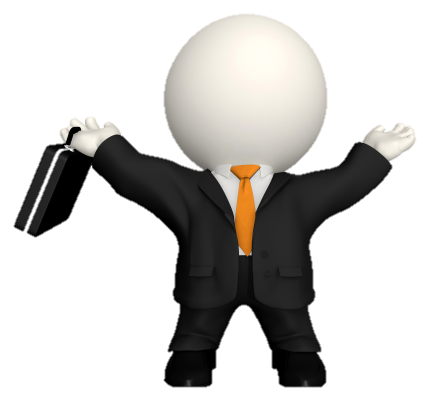 1. Организацию наставничества
2. Организацию дополнительного профессионального образования и профессионального обучения
127 704 руб.
4
Полученные   результаты реализации Проекта
1. Повышение интереса молодежи к востребованным на рынке труда рабочим профессиям, исходя из количества поданных заявлений на обучение в образовательные организации региона по специальностям, включенным в перечень востребованных :
3. Уровень трудоустройства молодых людей от общего числа молодых людей, обратившихся в службу занятости, %
2. Уменьшение доли открытых вакансий для рабочих в общем количестве открытых вакансий, %
5
Ожидаемые   результаты реализации Проекта
Дальнейшая реализация закона позволит обеспечить:
создание дополнительных стимулов для молодежи к выбору профессий, востребованных на рынке труда Самарской области

обеспечение условий для трудоустройства выпускников по полученной профессии
 
создание условий для решения задач по своевременному обеспечению предприятий региона работниками заданной квалификации и в необходимом количестве

создание дополнительных оснований для формирования в обществе представления о рабочем классе, как об успешном и динамичном социальном слое
А все это в конечном итоге позволит повысить привлекательность региона для студентов, обеспечит необходимыми кадровыми ресурсами экономику региона и придаст стимул инновационному развитию Самарской области, опыт которой может быть транслирован на другие регионы Российской Федерации
6
Команда проекта
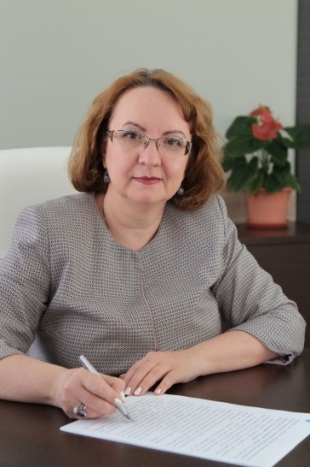 Никишина Ирина Владимировна – врио министра труда, занятости и миграционной политики Самарской области
Талбацкий Ян Петрович – руководитель управления стратегического развития‚ информационных услуг и взаимодействия с гражданским обществом министерства труда, занятости и миграционной политики Самарской области
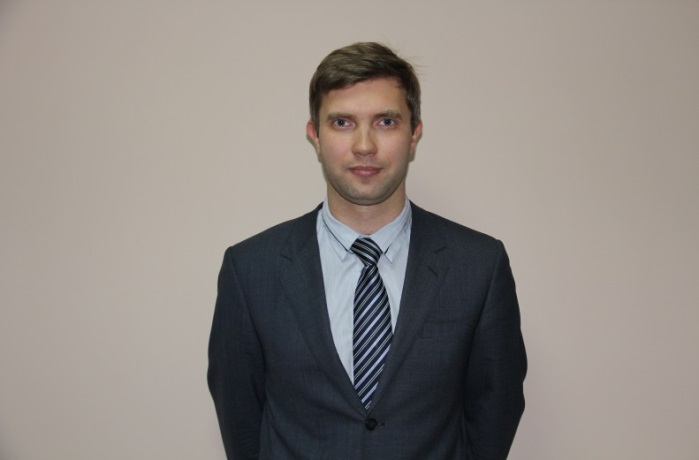 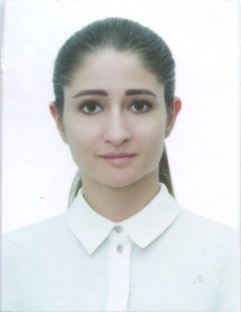 Бренер Юлия Геннадьевна – главный консультант управления стратегического развития‚ информационных услуг и взаимодействия с гражданским обществом министерства труда, занятости и миграционной политики Самарской области
7
Благодарим за внимание!